[Deep Learning-based VR Sickness Assessment Considering Content Quality Factor]
[Sangmin Lee, Kihyun Kim, Hak Gu Kim, Minho Park, Yong Man Ro / KAIST]
Compliance with IEEE Standards Policies and Procedures
Subclause 5.2.1 of the IEEE-SA Standards Board Bylaws states, "While participating in IEEE standards development activities, all participants...shall act in accordance with all applicable laws (nation-based and international), the IEEE Code of Ethics, and with IEEE Standards policies and procedures."

The contributor acknowledges and accepts that this contribution is subject to 
The IEEE Standards copyright policy as stated in the IEEE-SA Standards Board Bylaws, section 7, http://standards.ieee.org/develop/policies/bylaws/sect6-7.html#7, and the IEEE-SA Standards Board Operations Manual, section 6.1, http://standards.ieee.org/develop/policies/opman/sect6.html
The IEEE Standards patent policy as stated in the IEEE-SA Standards Board Bylaws, section 6, http://standards.ieee.org/guides/bylaws/sect6-7.html#6, and the IEEE-SA Standards Board Operations Manual, section 6.3, http://standards.ieee.org/develop/policies/opman/sect6.html
1
IEEE 3079HMD Based VR Sickness Reducing TechnologyDongil Dillon Seo, dillon@joyfun.kr
3079-19-0017-00-0002-Database-Construction-for-Quantitative-Analysis-of-VR-Sickness
2
Virtual Reality
VR contents such as 360-degree video can provide realistic and immersive viewing experience for viewers.
The development of the 360-degree cameras and VR displays has increased the interest and popularity of the VR contents for various applications.
Training
Entertainment
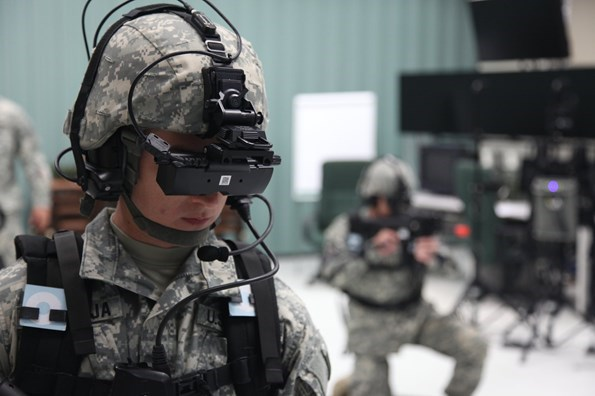 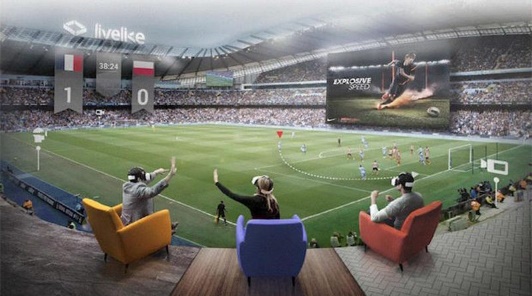 360-degree cameras
Education
Healthcare
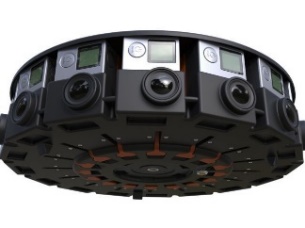 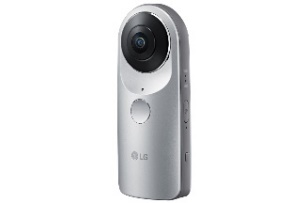 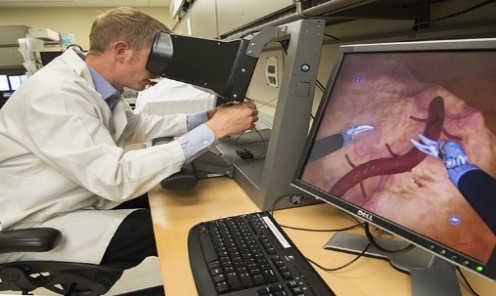 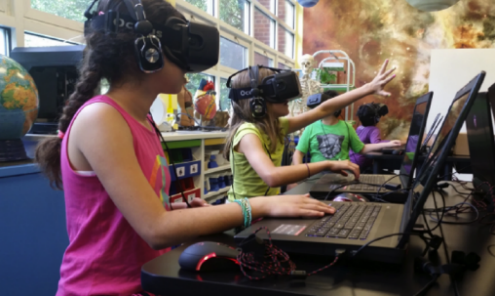 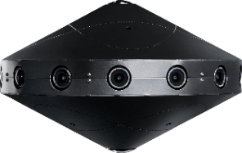 VR displays
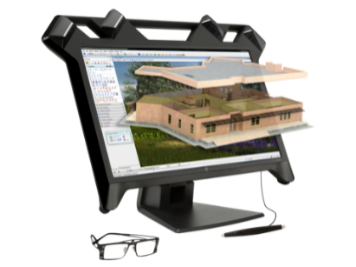 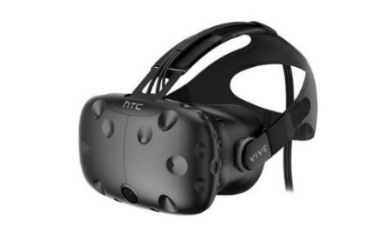 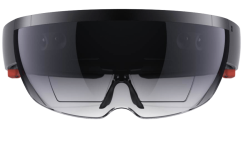 3
VR Sickness
VR sickness, which is one of motion sickness, could cause three major physical symptoms [1]
Nausea symptom : Salivation, sweating, burping, …
Oculomotor symptom : Visual fatigue, headache, …
Disorientation symptom : Dizziness, fullness of head, …
1) Nausea symptoms
2) Oculomotor symptoms
3) Disorientation symptoms
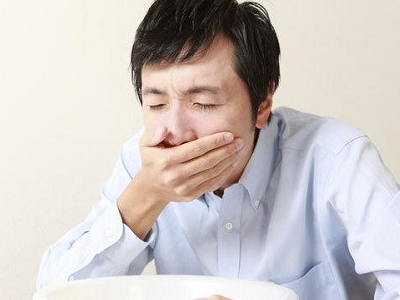 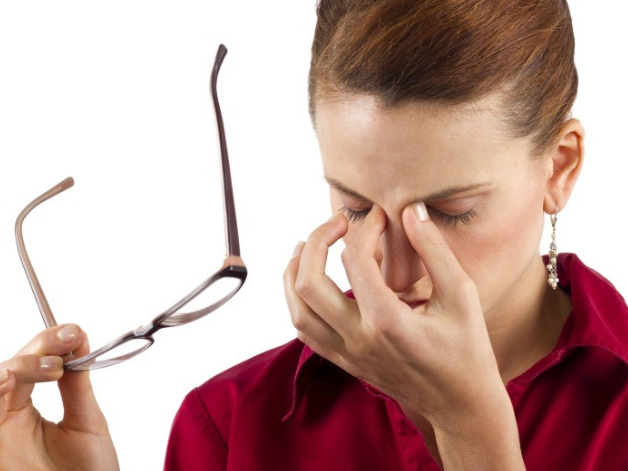 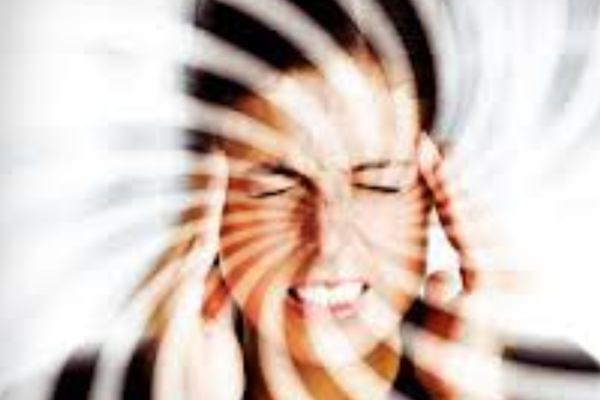 [1] R. S. Kennedy, N. E. Lane, K. S. Berbaum, and M. G. Lilienthal, “Simulator sickness questionnaire: An enhanced method for quantifying simulator sickness,” Int. J. Aviat. Psychol., vol. 3, no. 3, pp. 203–220, 1993.
4
Triggers of VR Sickness
Exceptional motion
Exceptional motion patterns of VR contents such as acceleration and rapid rotation could lead to excessive motion mismatch between the simulation motion of the content and the physical motion of the user [2].
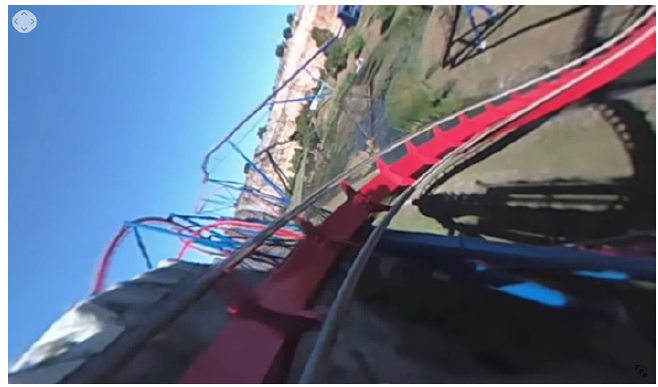 Acceleration and rapid rotation
[2] H.G. Kim, H. Lim, S. Lee, and Y.M. Ro, “Vrsa net: Vr sickness assessment considering exceptional motion for 360 vr video,” IEEE Transactions on Image Processing, vol. 28, no. 4, pp. 1646–1660, 2019.
5
Triggers of VR Sickness
Resolution
Low resolution has higher simulator sickness than the contents of high resolution with respect to spatial and temporal inconsistency [3].
Spatial inconsistency : low quality video has a loss of spatial information.
Temporal inconsistency : low quality video frames also lose temporal information from the spatial inconsistency.
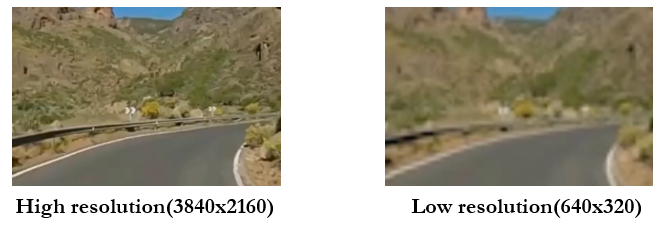 High resolution
low resolution
[3] R. Barrette, K. Dunkley, R. Kruk, D. Kurts, S. Marshall, T. Williams, P. Weissman, and S. Antos, “Flight simulator: Advanced wide field-of-view, helmet-mounted, infinity display system,” Technical Report AFHRLTR- 89–36, Air Force Human Resources Laboratory, Williams Air Force Base, 1990.
6
Contribution of the Proposed Work
Propose a novel deep learning-based objective assessment framework for predicting VR sickness caused by quality degradation considering spatio-temporal perceptual characteristics of VR contents. It is the first work that quantifies VR sickness caused by quality-degradation.

To evaluate the effectiveness of the proposed method, we built a new benchmark dataset that consists of 360-degree videos with 4 resolution types, physiological signals, and the corresponding SSQ scores.
7
Proposed Method
Overall framework
Spatial perception-guider helps spatial encoder reliably extract the spatial perception considering spatial inconsistency.
Temporal perception-guider helps temporal encoder reliably extract the temporal perception considering temporal inconsistency
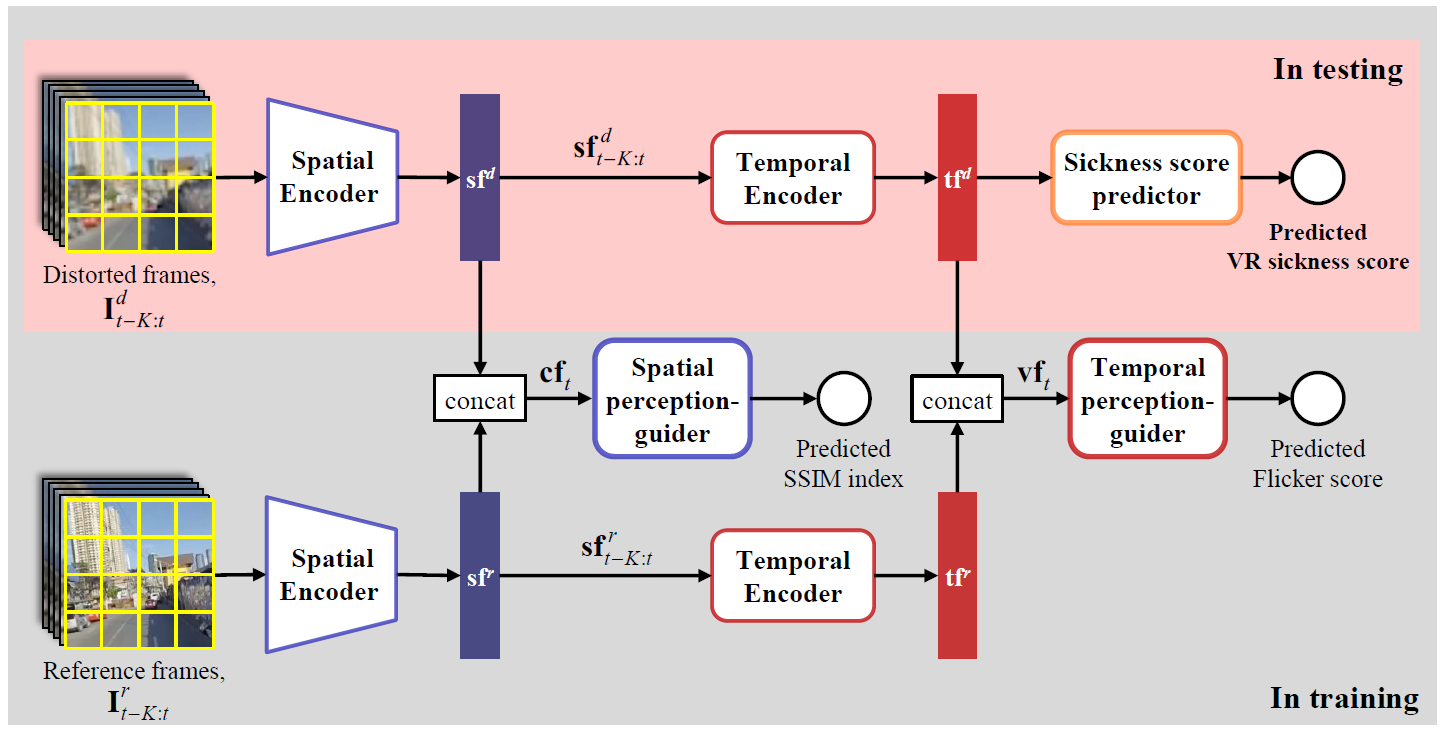 8
Proposed Method
Spatial inconsistency
The Structural Similarity (SSIM) is a perceptual metric that quantifies image quality degradation.
SSIM is used for measuring structural similarity (0 ~ 1) between two images.
SSIM  ↓, Spatial inconsistency  ↑.
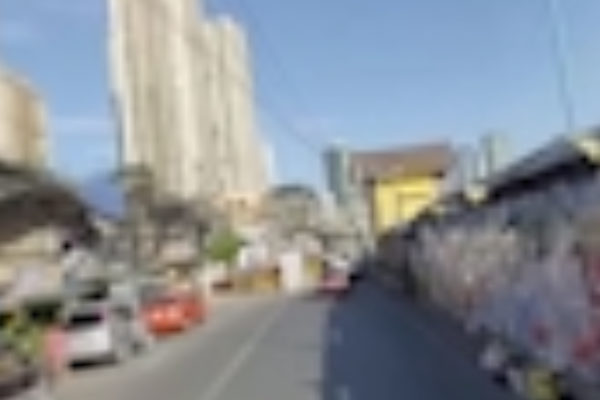 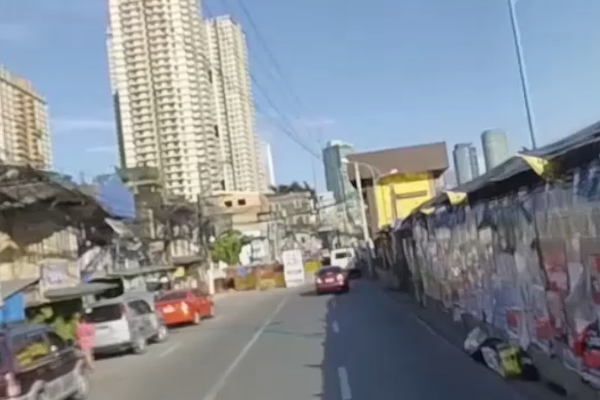 Reference frame
Input frame
SSIM = 0.72
9
Proposed Method
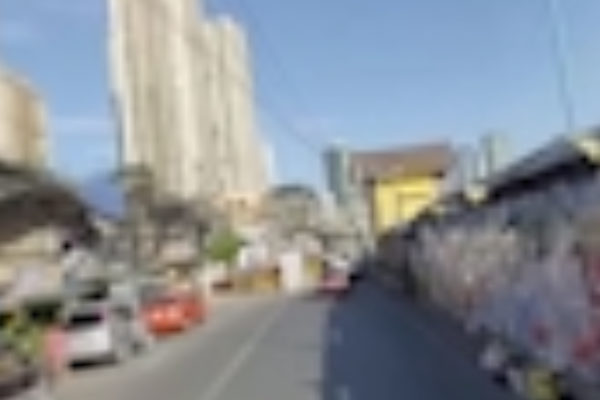 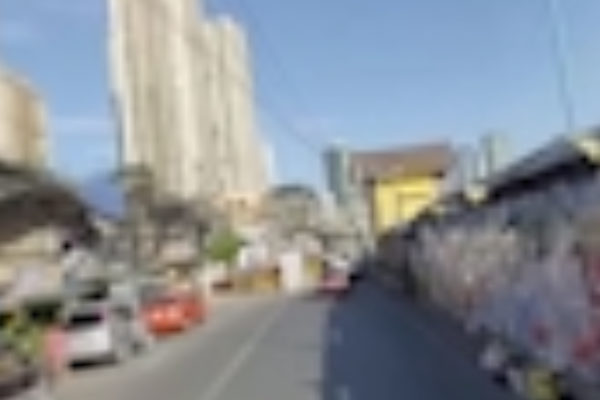 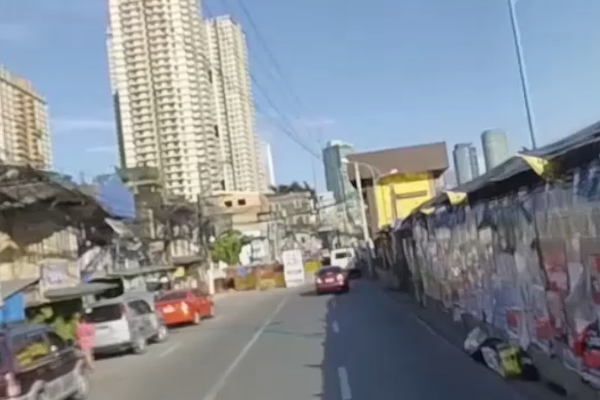 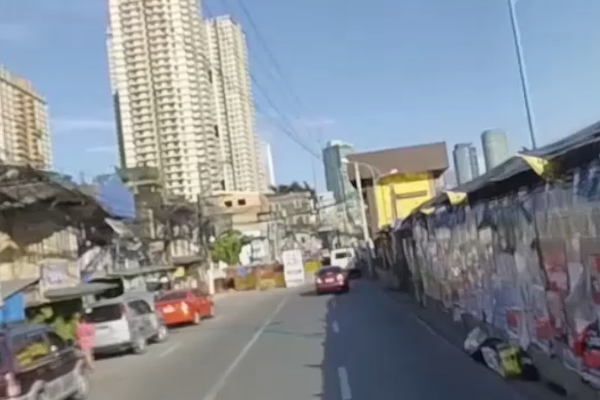 Reference frame
Input frame
10
Proposed Method
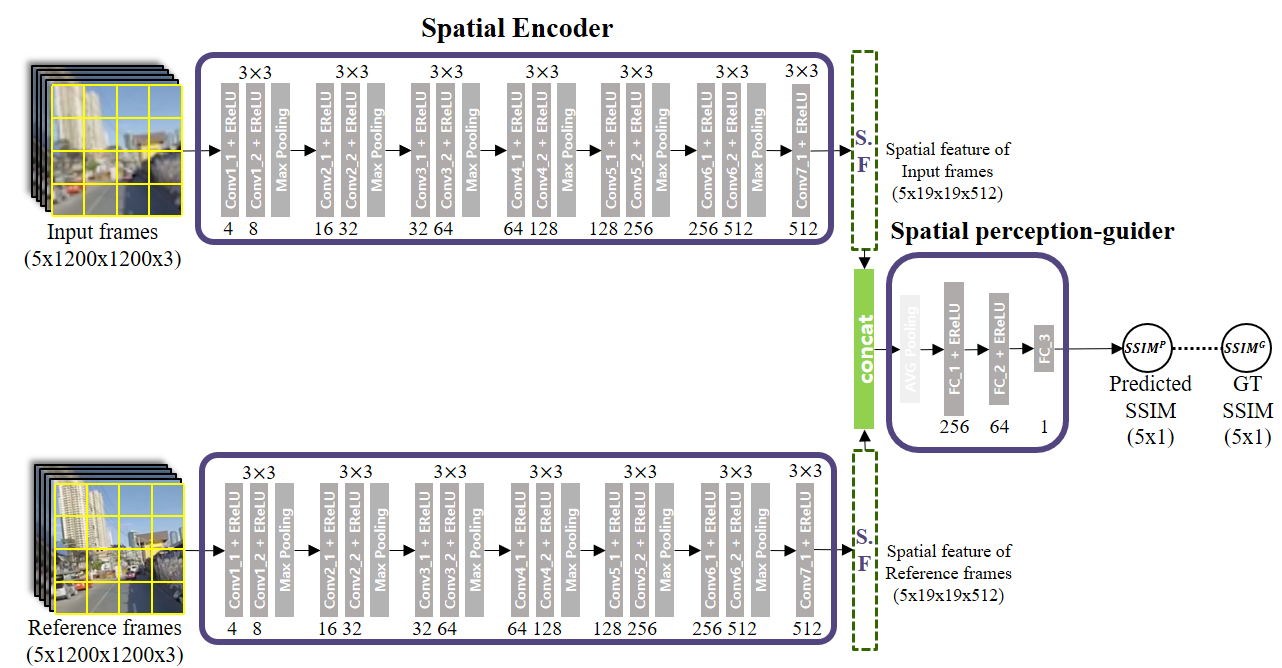 11
Proposed Method
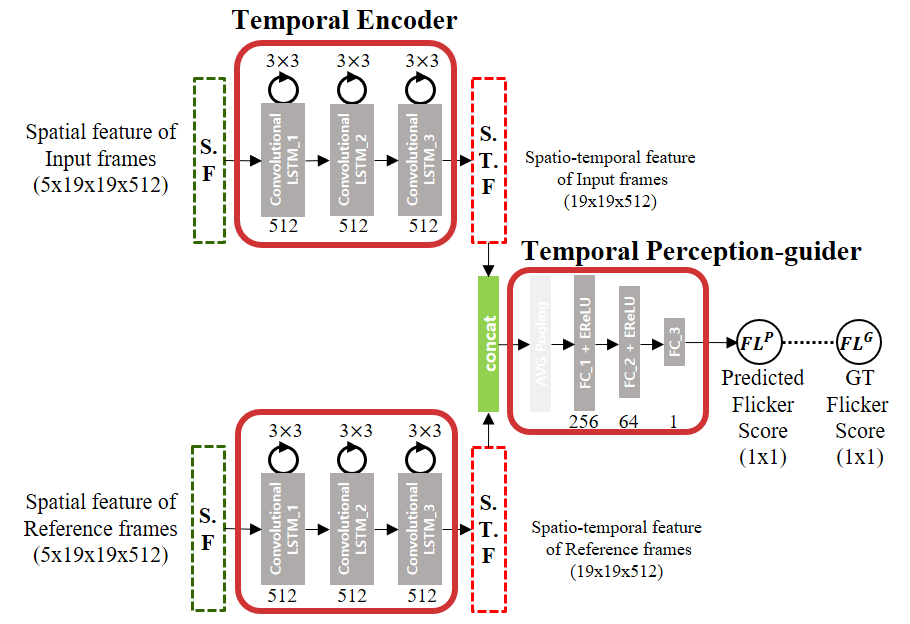 12
Proposed Method
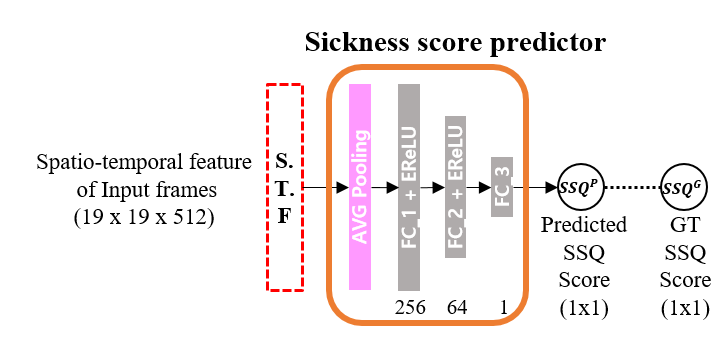 13
Proposed Method
14
Benchmark Database
Subjective assessment experiments
17 subjects  (ranging between 20 to 31 years old / normal or corrected-to-normal vision)
20 types x 4 resolutions (SD, HD, FHD, UHD) = 80 360-degree contents
For every contents, watching (1min) / SSQ marking and resting (2min)
Subjective score: SSQ score
Physiological signal: EKG, GSR


Equipment
Oculus Rift CV1 for displaying 360-degree videos.
NeuLog NUL-208 and NUL-207 for measuring EKG and GSR.
15
Benchmark Database
Subjective experiment results
VR sickness tends to increase as spatial resolution decreases. Especially, VR sickness in SD is severe.
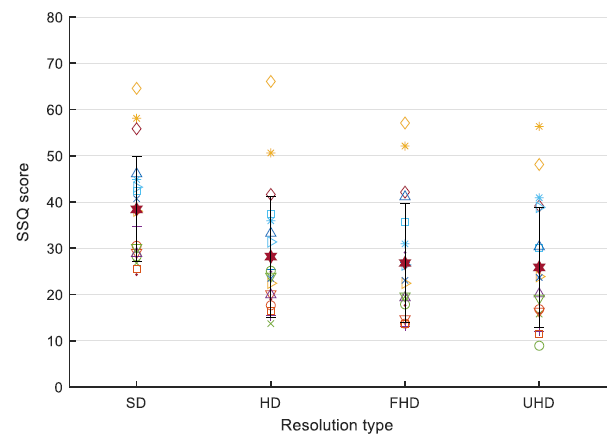 Average SSQ score:
UHD : 25.855
FHD : 26.822
HD : 28.191
SD : 38.434
16
Experiments
Sickness score prediction performance
Measures : evaluated performance with 5-fold cross validation
Pearson linear correlation coefficient (PLCC)
Spearman rank order correlation coefficient (SROCC)
Root mean square error (RMSE)
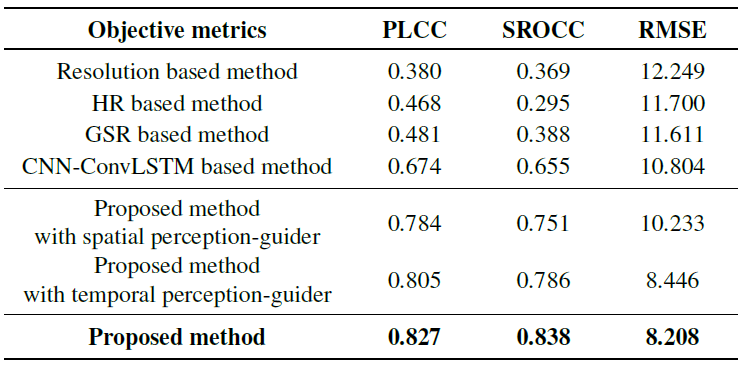 17
Thank You